Как называют вольных воинов, всадников, которые и по- сей день являются неотъемлемой частью культуры Донского края?
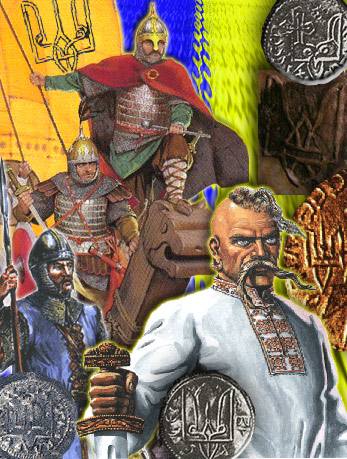 Казаки (козаки) -  группа преимущественно восточных славян, проживающая в южных степях Восточной Европы, России,  Казахстана и Украины.
История происхождения Донских казаков
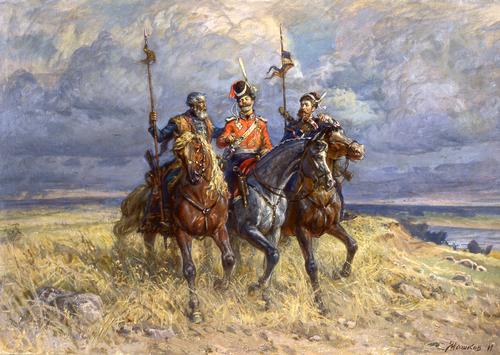 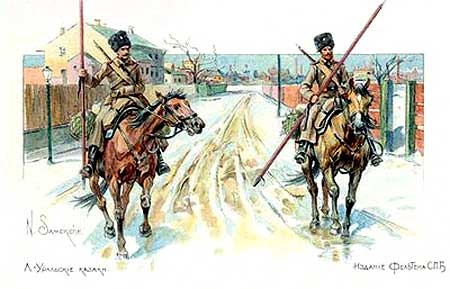 Точное происхождение казаков неизвестно; существует много теорий. Касоги, касахи, касаки - древний черкесский народ, заселявший территорию нижней Кубани в 10-14 веках.
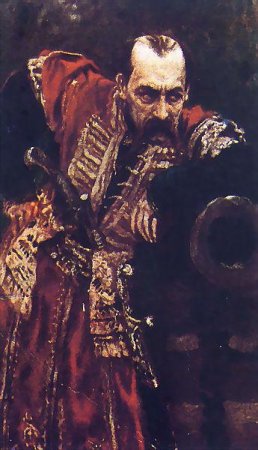 К концу 14 века образовались две крупные группы казаков, проживавших в низовьях Дона и Днепра.
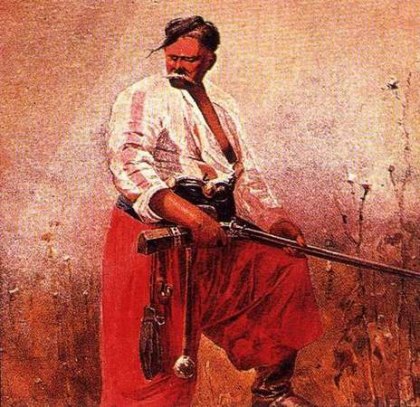 К ним присоединилось заметное количество восточнославянских переселенцев из соседних к северу Московского и Литовского княжеств. К началу 16 века обе группы выросли в крупные вольные войска.
Донские казаки в союзе с Русским царством заселили низовья Волги, Яика и Терека, а также обширные территории в Сибири, и стали основой новых войск.
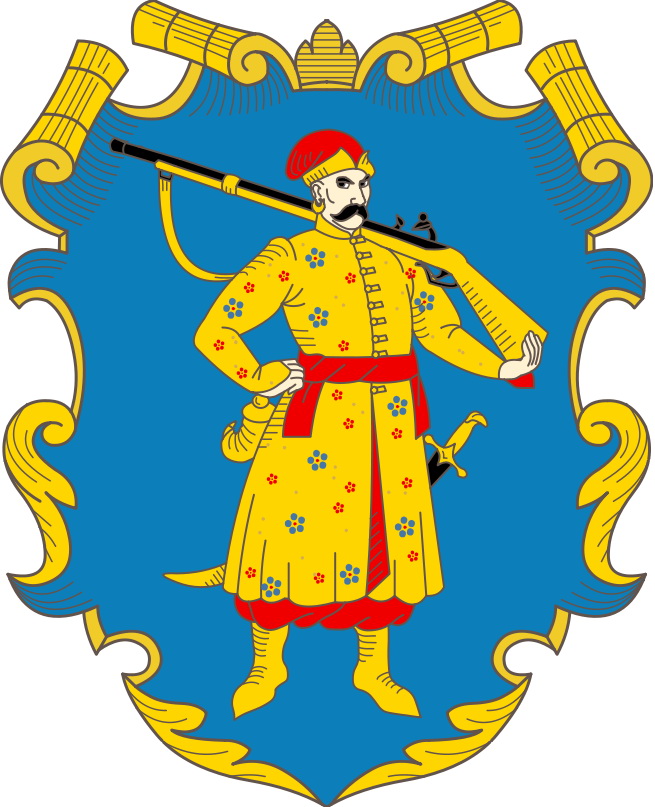 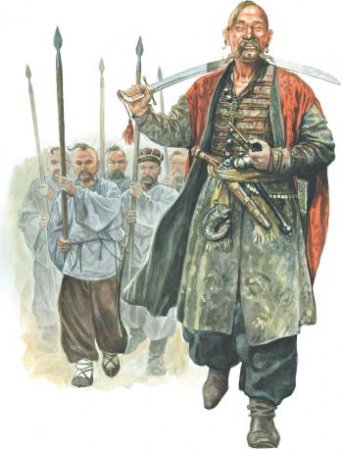 Днепровские казаки образовали Запорожскую Сечь.
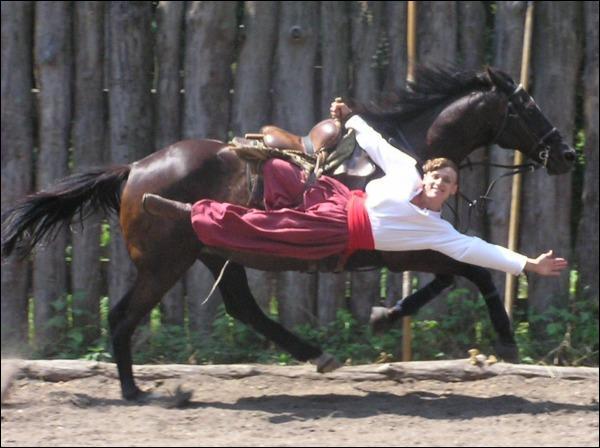 По роду своей службы казаки делились на  городовых (полковых) и станичных казаков.
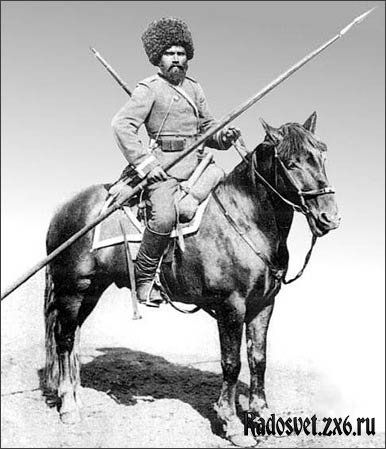 К городовым относились казаки, которые еще не обзавелись прочным хозяйством или отбывавшие службу в местах, отдаленных от их постоянного места жительства.
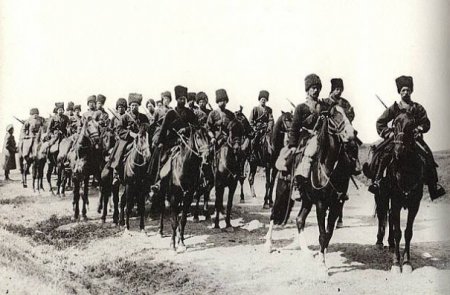 Станичные  казаки несли службу в местах своего жительства, на пограничных постах и заставах. На службу казаки зачислялись с 16 лет и несли ее «до того времени, пока продолжать оную в силах».
На первых порах это были укрепленные поселения-станицы, окруженные частоколом, оборонительными валами и рвами, внутри которых располагались курени-землянки.
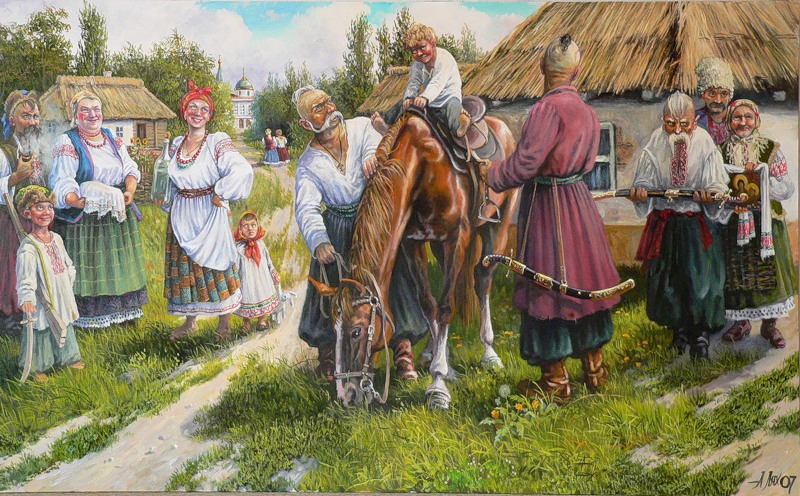 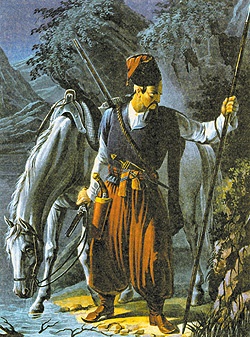 Для своих поселений казаки выбирали наилучшие стратегические места, используя естественные преграды – речные мысы, острова, крутые берега и защищенные оврагами и болотами.
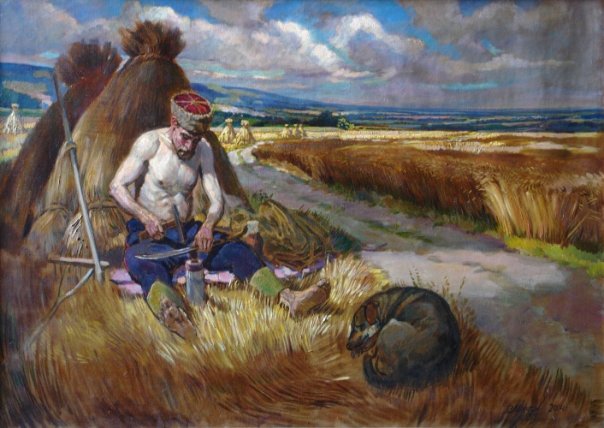 Часть доходов казаки получали из военной добычи, часть – жалование государственное. К хозяйственной жизни относились охота, рыболовство, земледелие и скотоводство.
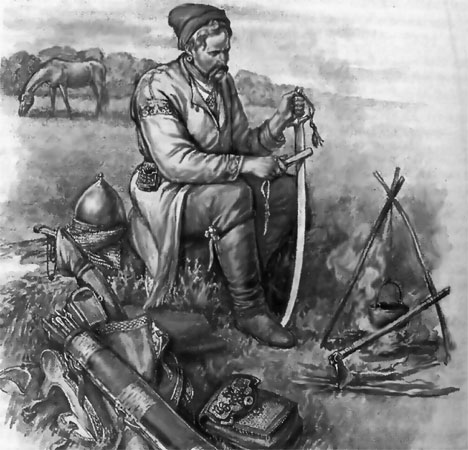 Казаки освоили и возделали огромные пространства Дона, Кубани, Терека и Приуралья.